“Арнайы білім беру қажеттіліктері бар балаларды үйде ұйымдастыру және ұйымдастыру әдістері” (инклюзивті білім беру) тақырыбындағы  шебер-класс
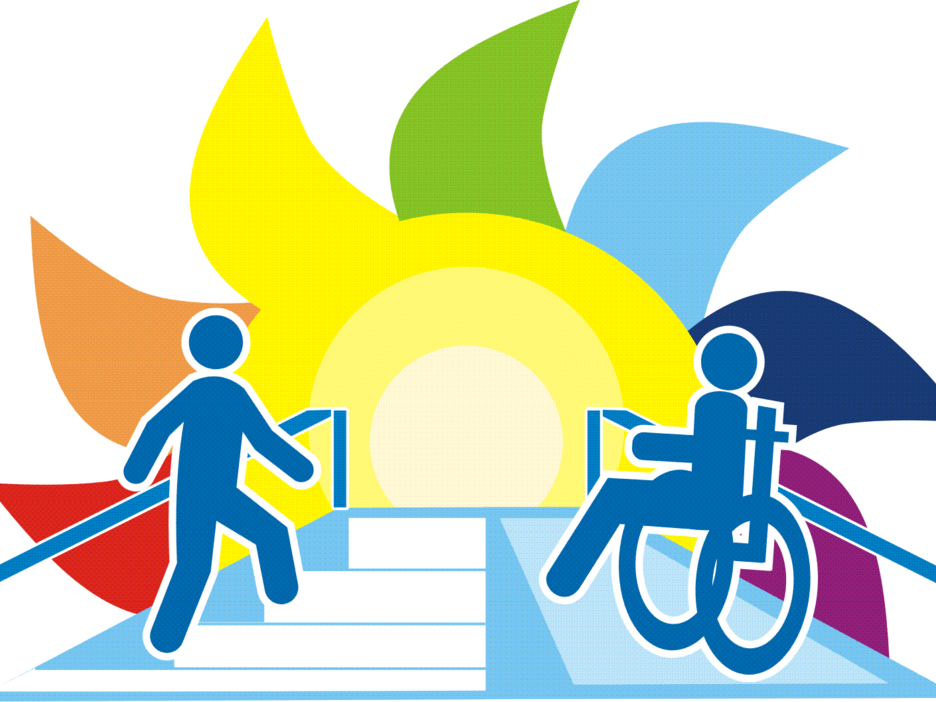 Мақсаты: педагогтердің кәсіби құзыреттілігін арттыру, ерекше білім беру қажеттіліктері бар балаларға арналған білімдегі  әдіс – тәсілдер  мен  оқытудың техникасын кеңейту.
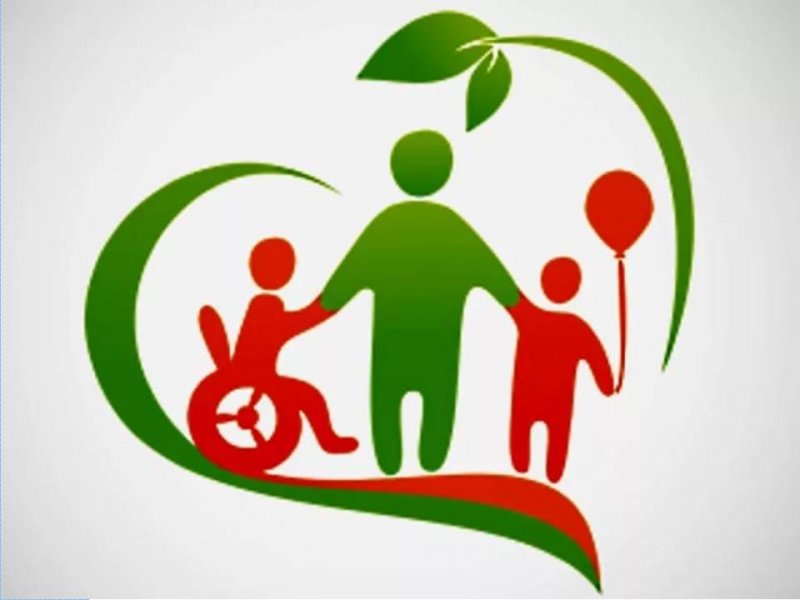 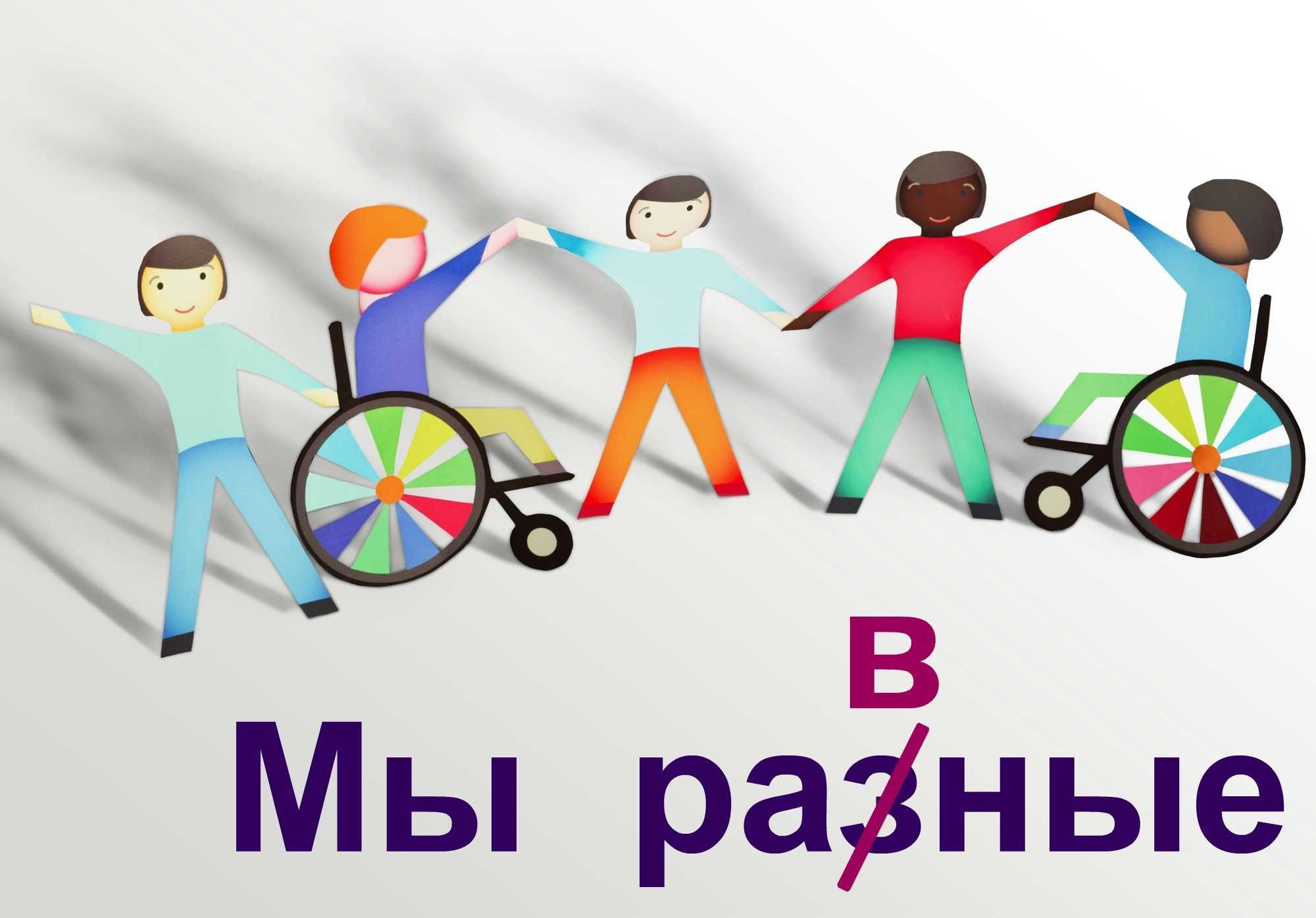 І. Теориялық бөлім
1.  “Методические рекомендации учителям предметникам по работе с ООП”  К.И Сеилова, мектеп директорының оқу ісі жөніндегі орынбасары
     ІІ. Практикалық бөлім  
 (кабинет № Б-9)
«Нетрадиционные формы и методы работы с детьми ООП, как средство повышения мотивации к обучению и социализации детей» ”  К.И Сеилова Ұ.Құлымбетов атындағы №64 ЖББОМ, мектеп директорының оқу ісі жөніндегі орынбасары 
«Ерекше білім беруді қажет ететін балалар мен түзету-дамыту жұмыстарын көрсету» тақырыбында Ұ .Құлымбетов атындағы №64 ЖББОМ  психологі К.Б. Еспагамбетова 
«Үйде оқитын оқушылардың дидактикалық ойындар арқылы сөйлеу тілін дамыту» тақырыбында Ұ.Құлымбетов атындағы  №64 ЖББОМ  дефектологі  А.Қ.Аманжолова;
 (кабинет № Б15);
 «Ерекше білім беруді қажет ететін балалармен жүргізілетін тиімді жұмыс түрлері»  Э.Д.Таширова  Ә. Марғұлан атындағы №71 ЖББОМ бастауыш сынып мұғалімі 
 «Ерекше білім беру қажеттілігі бар оқушыларды психологиялық қолдау әдістері» Ә. Марғұлан атындағы  № 71 ЖББОМ психологі  Серік Н. А  
                                                                                      ІІІ.Рефлексия
" Біріміз бәріміз үшін, бәріміз біріміз үшін" тренинг Ұ.Құлымбетов  атындағы №64 ЖББОМ психологі  Г.С.Омаралиева .
«Ерекше білімді қажет ететін балалардың жүрегіне жол       табу» директордың ОТІЖ орынбасары К.Щ.Еспаганбетова   «WORDWALL» цифрлық білім     беру ресурсы арқылы; 
             ( «Шебер-класс күнделігі» видеоролик)